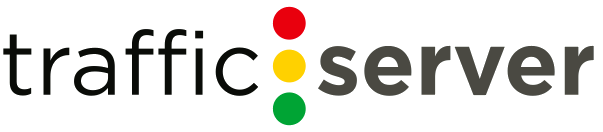 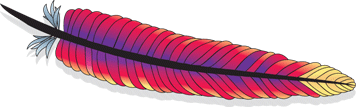 Out and About with Apache Traffic Server
Leif Hedstrom
November 2011
Who am I?
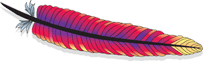 One of the drivers to open source Traffic Server (at Yahoo)
Committer for Apache Traffic Server
VP of Apache Traffic Server PMC
ASF member
Go Daddy’s Principal Architect for Hosting

		zwoop@apache.org
@zwoop
+zwoop
[Speaker Notes: Worked on Traffic Server both at Yahoo, and at Apache.
Before we go on, lets do a show of hands. How many have or are using a Proxy server of some sort?
How many of you are or were using Squid ?
There’s still hope for you.]
History of Traffic Server
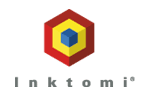 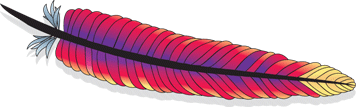 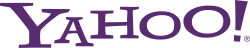 [Speaker Notes: Traffic Server started as a commercial product, developed and sold by Inktomi way back in the days
 Yahoo! Acquired Inktomi in 2003, and the software was shelved. 
 Yahoo! needed a reverse proxy to build their own CDN, and as we all know, Squid sucks. So, we took ATS off the shelves again, and made it run on our RHEL distros.
 In 2009, Y! donated the Traffic Server source code to the Apache Software Foundation.
 In April of 2010, Apache Traffic Server became a TLP.]
Plenty of FOSS Proxy Servers
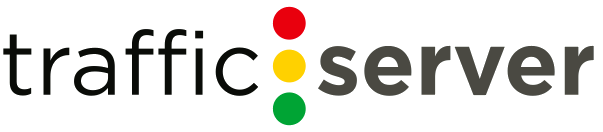 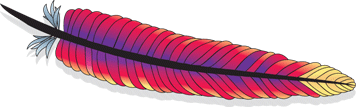 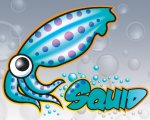 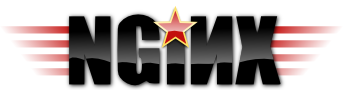 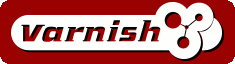 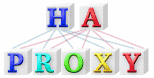 [Speaker Notes: Traffic Server is obviously not the only HTTP intermediary in the Open Source community. Existing servers include Apache mod_proxy, Squid, NGINX, Varnish and Haproxy.
 This makes the task of choosing a Proxy server an interesting, but challenging task. You really need to understand your problem space, your requirements, and any restrictions (like, budget).
 Easy for me to pick, but lets discuss some of the considerations you should take.]
Features
[Speaker Notes: I hate this slide, because by the time I do the presentation, this table is already wrong, and you can bet that someone in the audience will point it out!
 So, please look at this for the next 10 seconds, and then come to me after the presentation and complain.]
Mandatory useless benchmark …
[Speaker Notes: The point here is that performance of modern proxy servers is already ridiculous. Other things are more important, such as latency, or features.]
Less useless benchmark …
[Speaker Notes: The point here is that performance of modern proxy servers is already ridiculous. Other things are more important, such as latency, or features.]
Intermediaries - Forward Proxy
[Speaker Notes: * Before we go into details of what drives Traffic Server, and how we use it, let me briefly discuss the three most common proxy server configurations.
* In a forward proxy, the web browser has to be manually (or via auto-PAC files etc.) configured to use a proxy server for all (or some) requests. The browser typically sends the “full” URL as part of the GET request.
The forward proxy typically is not required to be configured for “allowed” destination addresses, but can be configured with Access Control List, or blacklists controlling what requests are allowed, and by whom.
 A forward proxy is typically allowed to cache content, and a common use case scenario is inside corporate firewalls.]
Intermediaries - Reverse Proxy
[Speaker Notes: A reverse proxy, aka a web accelerator, does not require the browser to cooperate in any special way. As far as the user (browser) is concerned, it looks like it’s talking to any other HTTP web server on the internet.
 The reverse proxy server on the other hand must be explicitly configured for what traffic it should handle, and how such requests are properly routed to the backend servers (aka. Origin Servers).
 Just as with a forward proxy, many reverse proxies are configured to cache content locally. It can also help load balancing and redundancy on the Origin Servers, and help solve difficult problems like Ajax routing.]
Intermediaries - Intercepting Proxy
[Speaker Notes: An intercepting proxy, also commonly called a transparent proxy, is very similar to a forward proxy, except the client (browser) does not require any special configuration. As far as the user is concerned, the proxying happens completely transparently.
 A transparent proxy will intercerpt the HTTP requests, modify them accordingly, and typically “forge” the source IP before forwarding the request to the final destination.
 Transparent proxies usually also implements traffic filters and monitoring, allowing for strict control of what HTTP traffic passes through the mandatory proxy layer.
 Typical use cases include ISPs and very strictly controlled corporate firewalls.
 I’m very excited to announce that as of a few days ago, code for transparent proxy is available in the subversion tree.]
Common enemies of performance
3-Way handshake

		Congestion control

				DNS lookups
[Speaker Notes: Before we go into the next use case scenario, lets discuss a couple of common problems that can severely affect your web sites performance.
There are several reasons why a Web page might be slow to render, three common problems that I personally have to deal with are TCP 3-way handshake, TCP congestion control, and DNS lookups.
 We’ll discuss the first two here, and explain what we’ve done at Yahoo!  using Traffic Server to alleviate these two problems.]
Common enemies of performance
3-Way handshake

		Congestion control

				DNS lookups
[Speaker Notes: Before we go into the next use case scenario, lets discuss a couple of common problems that can severely affect your web sites performance.
There are several reasons why a Web page might be slow to render, three common problems that I personally have to deal with are TCP 3-way handshake, TCP congestion control, and DNS lookups.
 We’ll discuss the first two here, and explain what we’ve done at Yahoo!  using Traffic Server to alleviate these two problems.]
TCP 3-way Handshake
[Speaker Notes: In TCP, every new connection has to go through a setup phase, typically referred to as the 3-way handshake.
 As you can see from the picture above, this means that there’s a full round-trip worth of latency before the client can even send the first HTTP request to the server.
 Since latency introduced by 3-way handshake is associated with network round-trip time, it goes without saying that the longer the distance between the client and the server, the longer the latency until the HTTP request can be sent.
 The solution to this problem is generally to use HTTP keep-alive between the client and server, which is a major reason why it is so critical for Traffic Server, and other intermediaries, to be able to handle tens of thousands of concurrent connections.]
Common enemies of performance
3-Way handshake

		Congestion control

				DNS lookups
[Speaker Notes: Before we go into the next use case scenario, lets discuss a couple of common problems that can severely affect your web sites performance.
There are several reasons why a Web page might be slow to render, three common problems that I personally have to deal with are TCP 3-way handshake, TCP congestion control, and DNS lookups.
 We’ll discuss the first two here, and explain what we’ve done at Yahoo!  using Traffic Server to alleviate these two problems.]
Congestion control
[Speaker Notes: TCP congestion avoidance is a mechanism for TCP to avoid congestion on our networks.
 There are many different implementations of TCP congestion control mechanisms, but the general idea is to start out ‘slow’, and increase the amount of packets we have outstanding on the wires before we wait for an acknowledgement from the receiver. This is why sometimes congestion control is referred to as “slow start”.
 Similar to 3-way handshake, this will introduce latencies which are directly related to the round-trip time between client and server.
 Keep-alive generally doesn’t solve this, since by default (sometimes configurable) an idle connection will force the restart of another slow start.]
Common enemies of performance
3-Way handshake

		Congestion control

				DNS lookups
[Speaker Notes: Before we go into the next use case scenario, lets discuss a couple of common problems that can severely affect your web sites performance.
There are several reasons why a Web page might be slow to render, three common problems that I personally have to deal with are TCP 3-way handshake, TCP congestion control, and DNS lookups.
 We’ll discuss the first two here, and explain what we’ve done at Yahoo!  using Traffic Server to alleviate these two problems.]
http://news.example.com/
http://finance.example.com/
http://groups.example.com/
[Speaker Notes: Looks familiar?]
http://news.example.com/
http://finance.example.com/
http://groups.example.com/
		vs
http://www.example.com/news
http://www.example.com/finance
http://www.example.com/groups
[Speaker Notes: Looks familiar?]
The concurrency problem
[Speaker Notes: Alright, so lets talk about what problems a good HTTP (and/or proxy server) can solve. 
 There are two primary concurrency problems for the server software developers to consider:
How can the software handle tens of thousands of concurrent TCP connections?
How can the software take advantage of modern multi-core CPUs? Commodity hardware today has 2, or 4 and even 8 or more cores in each server.
* Additionally, while solving these two problems, we have to make sure we don’t introduce other resource starvations, for example, memory pressure.]
Solution 1: Multithreading
[Speaker Notes: Multithreading allows a process to split itself, and run multiple tasks in “parallel”.
 There is significantly less overhead running threads compared to individual processes, but threads are still not free. They need memory resources, and incur context switches.
 It’s a known methodology for solving the concurrency problem, and many, many server implementations relies heavily on threads.
 Modern OS’es have good support for threads, and standard libraries are widely available.]
Problems with multi-threading
[Speaker Notes: Deadlocks, where two threads (or processes) need to acquire the same two resources (e.g. locks), which can cause the application to completely stall (unrecoverable)
 Race conditions can occur, where the outcome is not deterministic, but depends on timing or scheduling of threads execution.
 Difficult to code and ‘get right’.]
Solution 2: Event Processing
[Speaker Notes: Events are scheduled by the event loop, and event handlers execute specific code for specific events
 This makes it easier to code for, there’s no risk of deadlock or race condition
 Can handle a good number of connections (but not unlimited)
 Squid is a good example of an event driven server.]
Problems with event processors
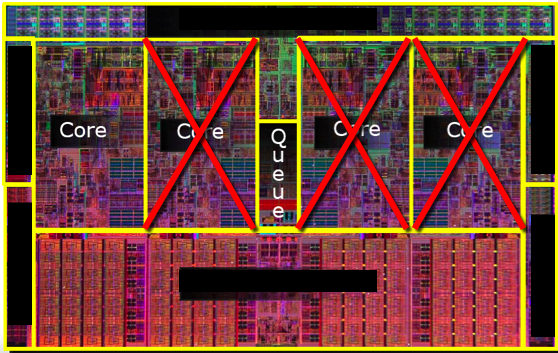 [Speaker Notes: Can not block on I/O or the entire event processor stall
 CPU intensive processing in an event handler can starve pending events for CPU (solution: Cooperative multi-tasking, where the event handler yields the CPU)
 Latency can become an issue if an event processor has to handle a lot of events
 Can only use one CPU / core]
Traffic Server threads model
[Speaker Notes: There are n worker threads per core, typically 2. This gives around 16 – 24 threads of execution threads on typical modern hardware, each running an event loop
 There are m I/O threads per disk spindle. This is used to deal with disk I/O outside of the worker threads, and the default is 4. A critical configuration decision here is to scale this appropriately, particularly if a “disk” is raided, and might have more than 1 spindle under the hood.
 There are also a small number of “helper” threads, to do tasks like accepting new connections, produce log output and stats aggregation and presentation
* All threads share resources, such as RAM and Disk cache, configurations, stats and logs.]
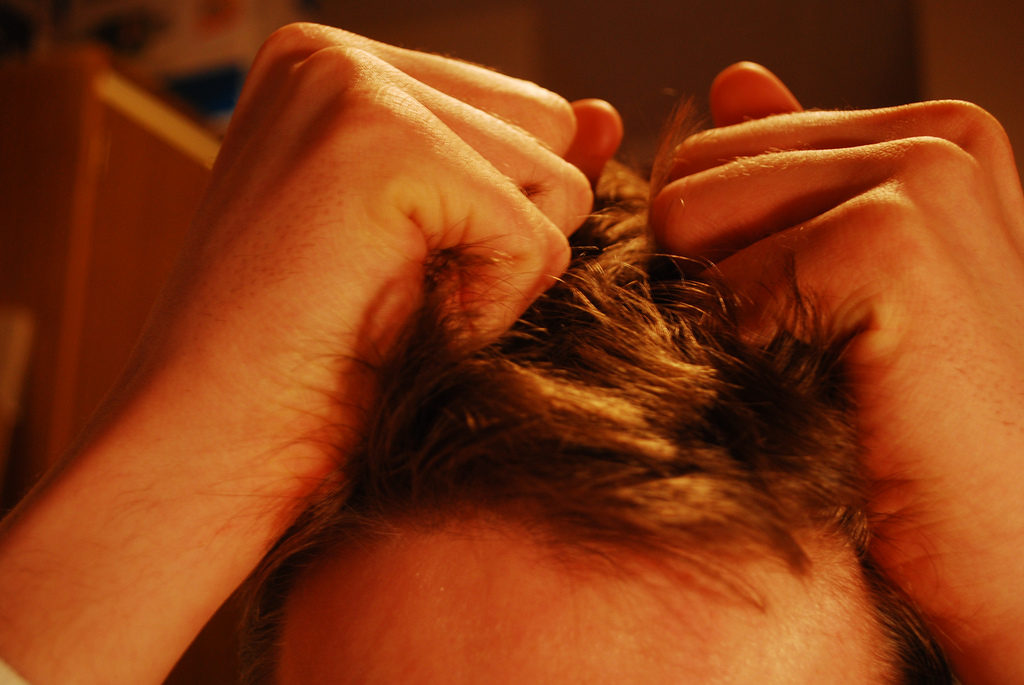 http://www.flickr.com/photos/stuartpilbrow/3345896050/
[Speaker Notes: When people first look at the ATS configurations, this is usually their reaction.
But, it’s actually the complete opposite
Good defaults, in most cases you don’t have to change anything
Most configurations can be reloaded without restart
Most features are readily configurable in readable formats.]
plugin.config
records.config
partition.config
hosting.config
cache.config
update.config
ip_allow.config
storage.config
logs_xml.config
parent.config
remap.config
icp.config
[Speaker Notes: Traffic Server comes with a fairly large number of configuration files.
 Most of the configurations have reasonable “defaults”.
 Most applications wouldn’t use even a fraction of the available configuration options and features.]
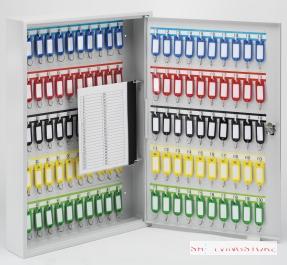 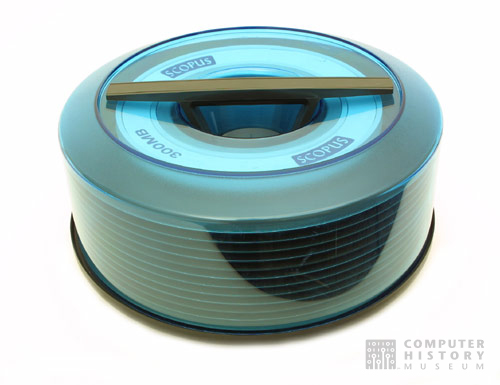 records.config





storage.config


remap.config
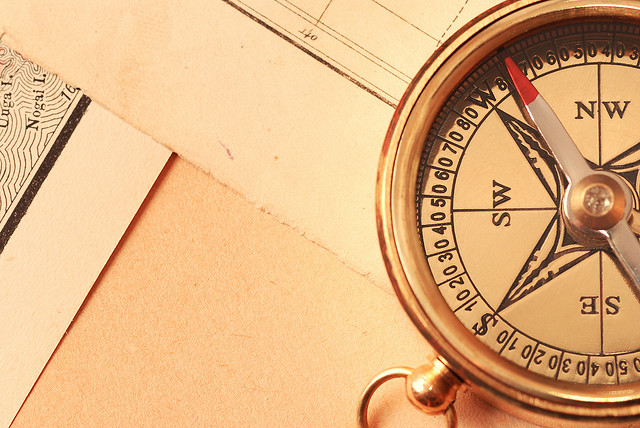 [Speaker Notes: Getting started, only two or maybe three configuration files are necessary to tweak.
 records.config is a key-value configuration format, holding most global application configuration settings
 storage.config is used to specify disk storage configurations
 remap.config is used to specify mapping rules for rewriting requests, typically in a reverse proxy setup]
records.config for reverse proxy
CONFIG proxy.config.http.server_port INT 80
CONFIG proxy.config.cache.ram_cache.size INT 1G
CONFIG proxy.config.cache.ram_cache_cutoff INT 1M
CONFIG proxy.config.reverse_proxy.enabled INT 1
CONFIG proxy.config.url_remap.remap_required INT 1
CONFIG proxy.config.url_remap.pristine_host_hdr INT 0
CONFIG proxy.config.http.negative_caching_enabled INT 1
CONFIG proxy.config.http.negative_caching_lifetime INT 120
CONFIG proxy.config.http.cache.ignore_client_cc_max_age INT 1
CONFIG proxy.config.http.normalize_ae_gzip INT 1
records.config for reverse proxy
CONFIG proxy.config.http.server_port INT 80
CONFIG proxy.config.cache.ram_cache.size INT 1G
CONFIG proxy.config.cache.ram_cache_cutoff INT 1M
CONFIG proxy.config.reverse_proxy.enabled INT 1
CONFIG proxy.config.url_remap.remap_required INT 1
CONFIG proxy.config.url_remap.pristine_host_hdr INT 0
CONFIG proxy.config.http.negative_caching_enabled INT 1
CONFIG proxy.config.http.negative_caching_lifetime INT 120
CONFIG proxy.config.http.cache.ignore_client_cc_max_age INT 1
CONFIG proxy.config.http.normalize_ae_gzip INT 1
records.config for forward proxy
CONFIG proxy.config.http.server_port INT 8080
CONFIG proxy.config.cache.ram_cache.size INT 1G
CONFIG proxy.config.cache.ram_cache_cutoff INT 1M
CONFIG proxy.config.reverse_proxy.enabled INT 0
CONFIG proxy.config.url_remap.remap_required INT 0
CONFIG proxy.config.url_remap.pristine_host_hdr INT 0
CONFIG proxy.config.http.negative_caching_enabled INT 1
CONFIG proxy.config.http.negative_caching_lifetime INT 120
CONFIG proxy.config.http.cache.ignore_client_cc_max_age INT 1
CONFIG proxy.config.http.normalize_ae_gzip INT 1
remap.config examples
map http://www.example.com/css http://css.example.com
map http://www.example.com http://real.example.com
reverse_map http://real.example.com http://www.example.com

redirect http://example.com  http://www.example.com

regex_map http://(.*)\.example.com http://o.example.com/$1

map / http://kitchensink.example.com
remap.config examples
map http://www.example.com/css http://css.example.com
map http://www.example.com http://real.example.com
reverse_map http://real.example.com http://www.example.com

redirect http://example.com  http://www.example.com

regex_map http://(.*)\.example.com http://o.example.com/$1

map / http://kitchensink.example.com
remap.config examples
map http://www.example.com/css http://css.example.com
map http://www.example.com http://real.example.com
reverse_map http://real.example.com http://www.example.com

redirect http://example.com  http://www.example.com

regex_map http://(.*)\.example.com http://o.example.com/$1

map / http://kitchensink.example.com
remap.config examples
map http://www.example.com/css http://css.example.com
map http://www.example.com http://real.example.com
reverse_map http://r.example.com http://www.example.com

redirect http://example.com  http://www.example.com

regex_map http://(.*)\.example.com http://o.example.com/$1

map / http://kitchensink.example.com
remap.config examples
map http://www.example.com/css http://css.example.com
map http://www.example.com http://real.example.com
reverse_map http://r.example.com http://www.example.com

redirect http://example.com  http://www.example.com

regex_map http://(.*)\.example.com http://o.example.com/$1

map / http://kitchensink.example.com
Some interesting features
RAM: Optional compression
Various compression levels supported
Very fast (virtually no overhead using the faster algo)
RAM: Several cache eviction algorithms
CLFUS algorithm avoids the classic problem on an LRU during “scans”
And it’s not encumbered by any patents
Disk: Supports various block sizes (SSD)
Disk: Can be tuned for various object sizes
Disk: No file system overhead (RAW disks)
Future directions
Release early, and often
Full IPv6 support
NPN, SNI and other SSL improvements
Improved memory management, support debug features  in e.g. jemalloc and tcmalloc
Optimizations for SSD (“stacked” caches)
More focus on plugins, and plugin APIs
Hopefully a real load balancer plugin!
Was this a huge waste of time, or?
http://www.flickr.com/photos/simpologist/16734948/
[Speaker Notes: * Now, the big question, was this a huge waste of your time at the end of a long day?
I really hope that it was not, and here’s why]
A versatile tool
http://www.flickr.com/photos/airosan/2232394342/
39
[Speaker Notes: * Apache Traffic Server is a great, versatile tool readily available, and it’s free!]
Yes, it’s fast, ridiculously fast
40
[Speaker Notes: * Apache Traffic Server is fast, ridiculously fast. If it’s not fast enough for your needs, please let us know, and please hire some developers, because you probably can afford it.]
A vibrant community!
41
[Speaker Notes: * And of course, Traffic Server has a very vibrant community, as a top-level Apache project.]
“If you are not using SSDs, you are wasting your life”
		Artur Bergman
42
“If you are not using SSDs, you are wasting your life”
		Artur Bergman


“If you are not using a caching proxy server, you are wasting your SSDs”
		me
43
44
[Speaker Notes: * And finally, I’d like to thank Go Daddy to not only let me play with fun technology all day, they also pay my bills!s]
Four Horseman of Bad Performance
Data copies
Context Switches
Memory allocation
Lock contention




Avoid these!

                             http://pl.atyp.us/content/tech/servers.html
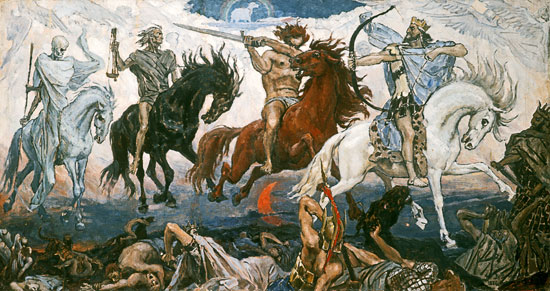 [Speaker Notes: First time I met some of the original developers of Traffic Server, John Plevyak and George Paul both mentioned the “four horsemen”
Foundational belief held by some of the original developers of Traffic Server]
records.config for reverse proxy
CONFIG proxy.config.http.server_port INT 80
CONFIG proxy.config.cache.ram_cache.size INT 1G
CONFIG proxy.config.cache.ram_cache_cutoff INT 1M
CONFIG proxy.config.reverse_proxy.enabled INT 1
CONFIG proxy.config.url_remap.remap_required INT 1
CONFIG proxy.config.url_remap.pristine_host_hdr INT 0
CONFIG proxy.config.http.negative_caching_enabled INT 1
CONFIG proxy.config.http.negative_caching_lifetime INT 120
CONFIG proxy.config.http.cache.ignore_client_cc_max_age INT 1
CONFIG proxy.config.http.normalize_ae_gzip INT 1
Disk cache: “Cyclone”
http://www.flickr.com/photos/gsfc/4461843139/
[Speaker Notes: * RAW disks, striped and monitored internally
* Very low overhead on CPU and disk I/O, since there is no LRU to manage
 Very low memory overhead (10 bytes per object stored on cache, compare to 60-70 bytes for Squid)
 Can support very large disks (0.5PB per “partition”)]